17-11-2016


LANCEMENT PROJET :

NOUVEL ESPACE 

AUDITECH INNOVATIONS
Pour Accompagner la Stratégie de développement d’AUDITECH INNOVATIONS

Plusieurs moyens sont nécessaires : 

Des compétences, des femmes et des hommes 


Des technologies


Une organisation 


Un nouvel Espace adapté
Constat de la situation actuelle en début d’année : 

Projection des effectifs à 3 ou 4 ans => 50 Personnes


Le bâtiment actuel est déjà en saturation sur un certain nombre de points : 

Des surfaces sont disponibles 350 M2
Début 2016 : Prise de conscience
Réflexion sur comment accompagner le développement :

Plusieurs pistes : 
Optimisation du bâtiment actuel	
Ecarté car investissement d’une durée de vie limitée

Modifier l’organisation du travail : passage en 2*8 

Ecarté pour plusieurs raisons : conciliation vie professionnelle/vie Personnelle, plus d’HS possibles, …
PROJET D’ACQUISITION DE NOUVEAUX LOCAUX  :

Une constante : 

à chaque simulation privilégier la distance trajet Travail/Domicile de chacun 



5 projets ont été examinés : 

Un second site proche du nôtre
Un site plus grand sur le plateau, avec des bâtiments existants
Un terrain sur bourg beaudoin
Deux terrains sur Boos
LE PROJET : NOUVEL ESPACE
À BOOS
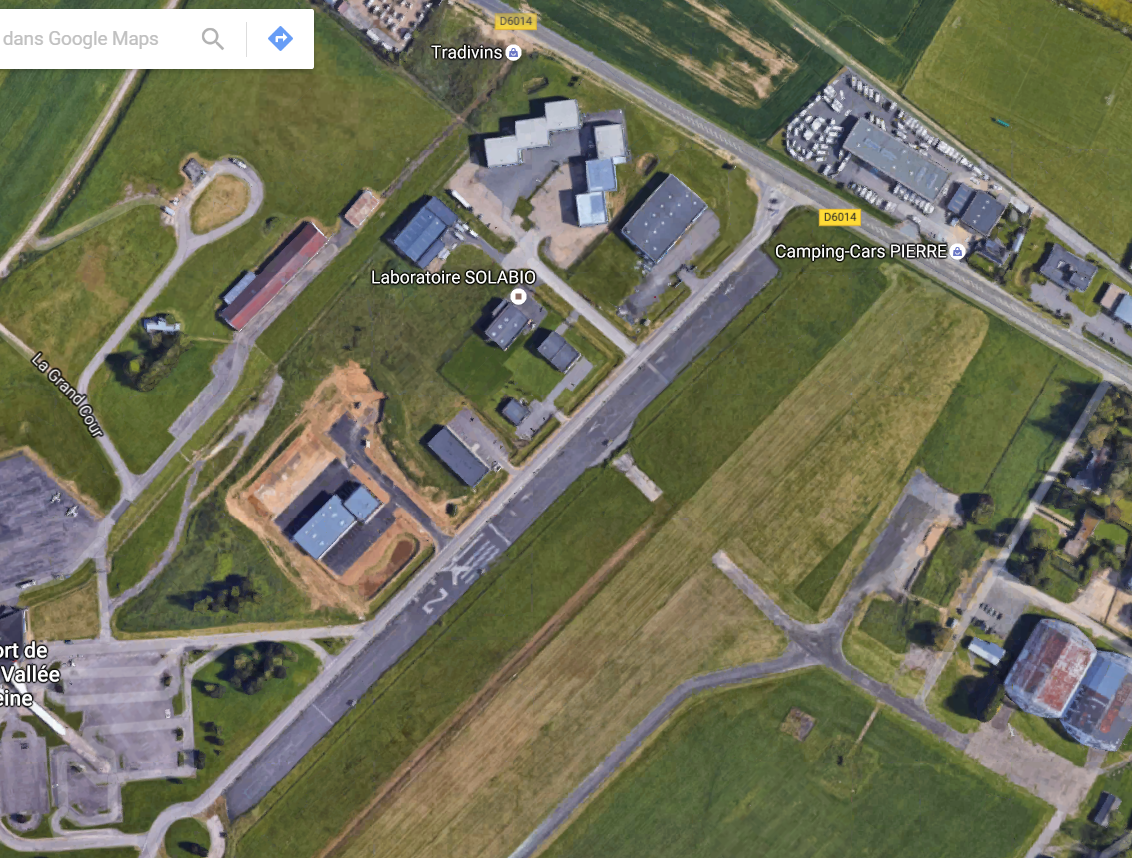 C’est ici